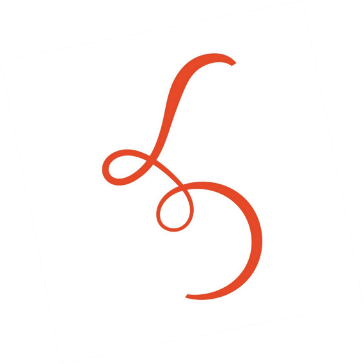 Oranžová stuha ČR roku 2024
Ing. Tomáš Čermák 
koordinátor Celostátní sítě pro venkov
T: +420 730 543 753, E:  tomas.cermak@szif.cz
Ocenění Oranžová stuha
Cílem je vyhledávat, zveřejňovat a ocenit příklady dobrých výsledků partnerství obce a zemědělského nebo lesnického podniku, popřípadě místní dobrovolné organizace myslivců, včelařů, rybářů při obnově a rozvoji venkova, přičemž ze strany obce může být toto partnerství naplňováno také v rámci dobrovolného svazku nebo Místní akční skupiny. 

Finanční ohodnocení
Možnost získání dotace v programu Podpora rozvoje regionů 2019+ (podprogram Podpora obnovy a rozvoje venkova, dotační titul Podpora vítězů soutěže Vesnice roku v gesci MMR) v následující výši:

Krajské kolo:
z rozpočtu MZe 
vítěz krajského kola Oranžová stuha
600 000 Kč  pro vítěznou obec v rámci každého kraje

Celostátní kolo:
z rozpočtu Mze navíc
1. místo          2. místo          3. místo
300 000 Kč        200 000 Kč        100 000 Kč
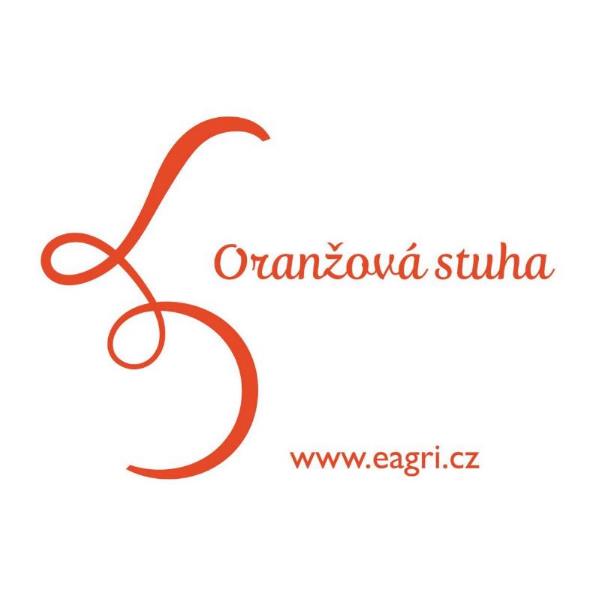 [Speaker Notes: Obec oceněná v krajském kole soutěže Oranžovou stuhou postupuje do kola celostátního a uchází se o titul Oranžová stuha ČR daného roku. 

2.4 DT 117d8210D - Podpora vítězů soutěže Vesnice roku 
Budou podporovány akce zaměřené na: 
 obnovu a údržbu venkovské zástavby (s výjimkou bytového fondu) a občanské vybavenosti (např. radnice, školy, předškolní zařízení, kulturní zařízení, hasičské zbrojnice, sakrální stavby, hřbitovy, drobné stavby apod.), 
 komplexní úpravu veřejných prostranství, 
 obnovu a zřizování veřejné zeleně,
 rekonstrukci a výstavbu místních komunikací, stezek a veřejného osvětlení, 
 obnovu a pořízení technického vybavení a zařízení, 
 přípravu a realizaci propagačních materiálů obce a prezentace obce v souvislosti s umístěním v soutěži Vesnice roku. 

Obec musí mít zpracovaný a zastupitelstvem schválený strategický rozvojový dokument. 
Podporovány budou akce s výstupy sloužícími široké veřejnosti, jejichž užívání není zpoplatněno a jsou veřejně přístupné. Výstupy nesmí být budovány pro konkrétního provozovatele/uživatele a nesmí sloužit k provozování ekonomické činnosti účastníka podprogramu. 
Dotace je poskytována až do výše 85 % skutečně vynaložených uznatelných nákladů akce. 
Dolní limit dotace není stanoven. Horní limit dotace na jednu akci, resp. na jednotlivá ocenění: 

Oranžová stuha 600 tis. Kč 
3. místo v celostátním kole Oranžové stuhy 100 tis. Kč 
2. místo v celostátním kole Oranžové stuhy 200 tis. Kč 
1. místo v celostátním kole Oranžové stuhy 300 tis. Kč 
Neuznatelné náklady: 
- nákup, výkup nemovitosti, 
- související s bytovým fondem, 
- zasíťování pozemků určených k prodeji.]
Předmět hodnocení OS – kritéria
SPOLUPRÁCE OBCÍ A ZEMĚDĚLSKÝCH SUBJEKTŮ  V OBLASTECH
PODÍL MÍSTNÍCH ZEMĚDĚLSKÝCH SUBJEKTŮ NA ZAMĚSTNANOSTI OBYVATEL OBCE
PÉČE O CELKOVÝ VZHLED OBCE 
SPOLEČNÉ PROJEKTY 
MÍSTNÍ PRODUKTY A JEJICH MARKETING 
VYUŽITÍ NETRADIČNÍCH ZDROJŮ ENERGIE
NEZEMĚDĚLSKÉ AKTIVITY
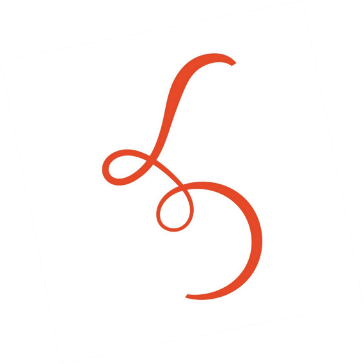 3
1. Podíl místních zemědělských subjektů na zaměstnanosti obyvatel obce
rozvoj odborného vzdělávání a poradenství pro zemědělské subjekty
osvěta informací o zemědělských subjektech  v obci a jejich činnostech
pracovní místa vytvářená zemědělskými subjekty
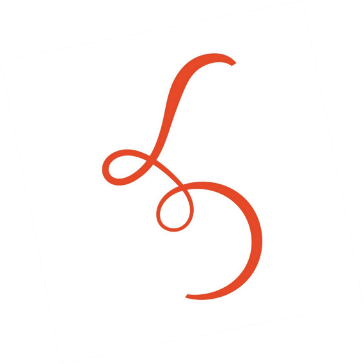 4
2. Péče o celkový vzhled obce
výsledky zapojení zemědělských subjektů do:
udržování, čistoty a pořádku na veřejných prostranstvích v obci 
stavebních prací na veřejných prostranstvích a komunikacích
obnovy chátrajících zemědělských objektů 
realizace vodohospodářských a protipovodňových opatření a v oblasti protierozní ochrany
Údržby ploch, popř. nové ozelenění
údržby příkopů podél cest a užívaných pozemků
udržování zelených ploch,  trávníků, stávající vzrostlé zeleně a výsadby nové zeleně, do udržování vodních toků, břehových porostů, rybníčků, mokřadů a přírodních prvků v zastavěném území obce a kvalita této péče 
podíl zemědělských subjektů na zachování původních druhů ovocných a okrasných stromů na veřejných prostranstvích
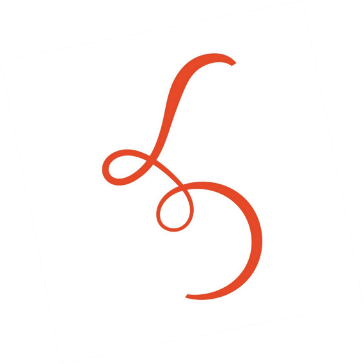 5
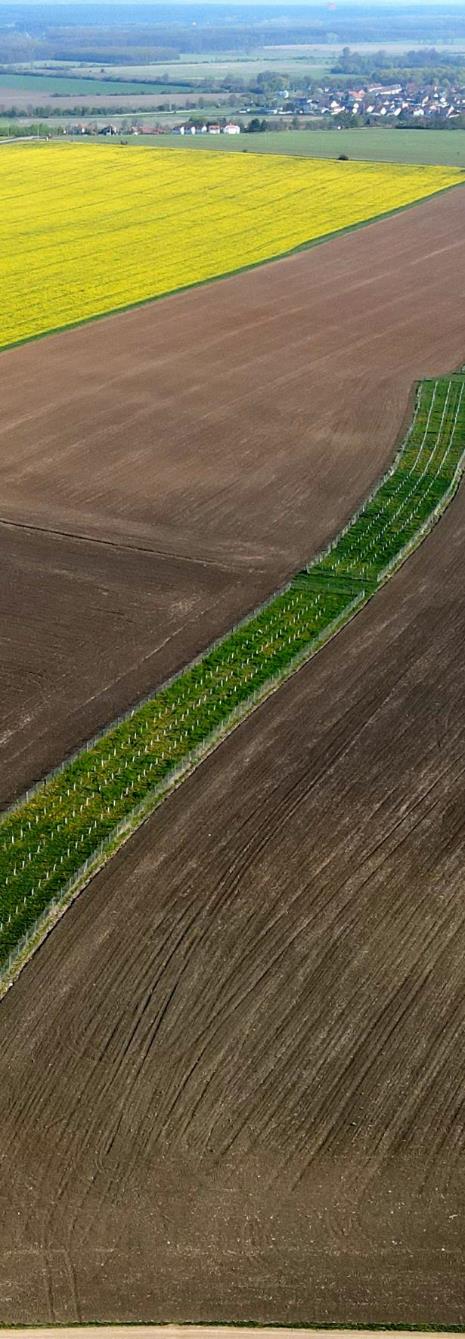 3. Spolupráce na společných projektech
zapojení zemědělských subjektů do přípravy a realizace komplexních pozemkových úprav,
zapojení zemědělských subjektů do přípravy a realizace jiných návrhů obnovy krajiny (např. dílčích pozemkových úprav),
zapojení zemědělských subjektů do přípravy a aktualizace územního plánu obce,
spolupráce zemědělských subjektů a obce na projektech financovaných z evropských i národních zdrojů
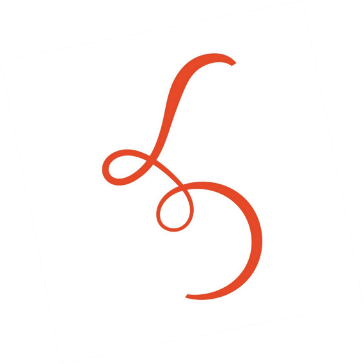 6
4. Místní produkty a jejich marketing
zachování a propagace místní (tradiční) zemědělské a potravinářské produkce,
propagace místních spolků (chovatelé, myslivci, zahrádkáři, včelaři apod.) a jejich produktů,
udržení či rozšíření místních odrůd rostlin a plemen zvířat,
realizace zajímavých produktů vyplývající ze zemědělské činnosti, jejich kvalita  a originalita způsobu zpracování, využití starých metod hospodaření nebo původního zpracování zemědělských produktů.
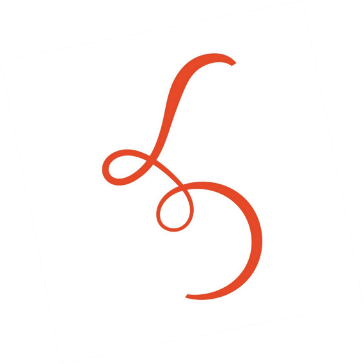 7
5. Využití netradičních zdrojů energie
spolupráce s obcí při vyhledávání námětů na využití netradičních zdrojů a úspory energie,
podíl zemědělských subjektů na opatřování biomasy (štěpka, sláma, šťovík atp.),
zapojení zemědělských subjektů do výrobní přípravy a montáže slunečních kolektorů,
zapojení zemědělských a lesnických podniků do výstavby větrných elektráren  a malých vodních elektráren,
zapojení zemědělských subjektů do dalších opatření k využívání netradičních zdrojů energie a zajištění příznivých tepelných režimů budov.
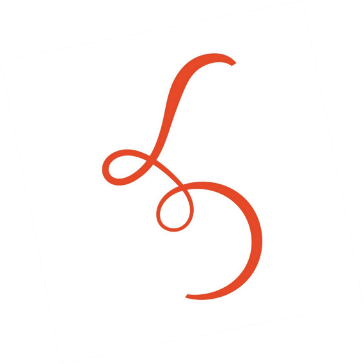 8
6. Nezemědělské aktivity
využití budov a areálů již nepotřebných pro zemědělskou výrobu (brownfields),
podíl zemědělských podniků na rozvoji venkovské turistiky,
využívání zemědělské produkce k jiným než zemědělským účelům, 
aktivní zapojení zemědělských subjektů do dění v obci - kulturní, společenské, sportovní a jiné akce,
podpora zachování tradic ve vztahu k zemědělství,
podpora při vedení administrativy malých podnikatelů a řemeslníků
podpora nezemědělského podnikání vedoucí ke snížení mimosezónní i trvalé nezaměstnanosti.
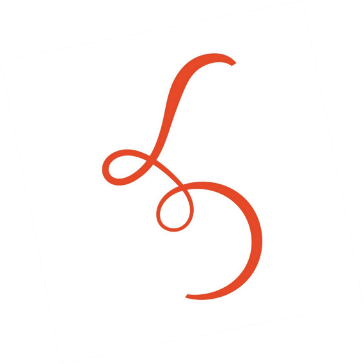 9
Požadavky na krajské vítězné obce před celostátním hodnocení OS
Zpracovat jednotnou informaci o obci do jednotného formuláře a zaslat jí datovou schránkou na adresu Ministerstva zemědělství. 
Jednotná informace o obci se skládá ze 3 částí:
1) Základní údaje o obci
2) Podrobnější zpracování informací
3) Sumarizace toho nejdůležitějšího z oblasti spolupráce obce a zemědělských subjektů (bude využito v rámci brožury Oranžová stuhy 2024)
Zaslat fotografie obce, v dostatečném rozlišení, ideálně takové, které korespondují s textem sumarizace. Fotografie budou také použity do brožury Oranžové stuhy
Zaslat znak obce v křivkách
Fotografie a znak lze zaslat prostřednictvím aplikace eSDÍLENÍ nebo poštou na datovém nosiči 
Potvrzení vlastnictví vybraných fotografií („licenci“) zašlete spolu s jednotnou informací datovou schránkou
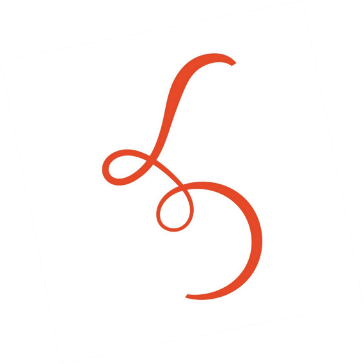 10
[Speaker Notes: Odůvodnění ocenění Oranžové stuhy + SMART VILLAGES – co nejdříve – podklad na předávání ocenění krajských kol 
Po předávání ocenění krajských kol – vyhlášení vítězných obcí v krajském kole – spolupráce se starosty na Jednotné informaci]
Slavnostní vyhlášení výsledků OranŽové stuhy ČR 2024 proběhne 22. 10. 2024 v Senátu PČR
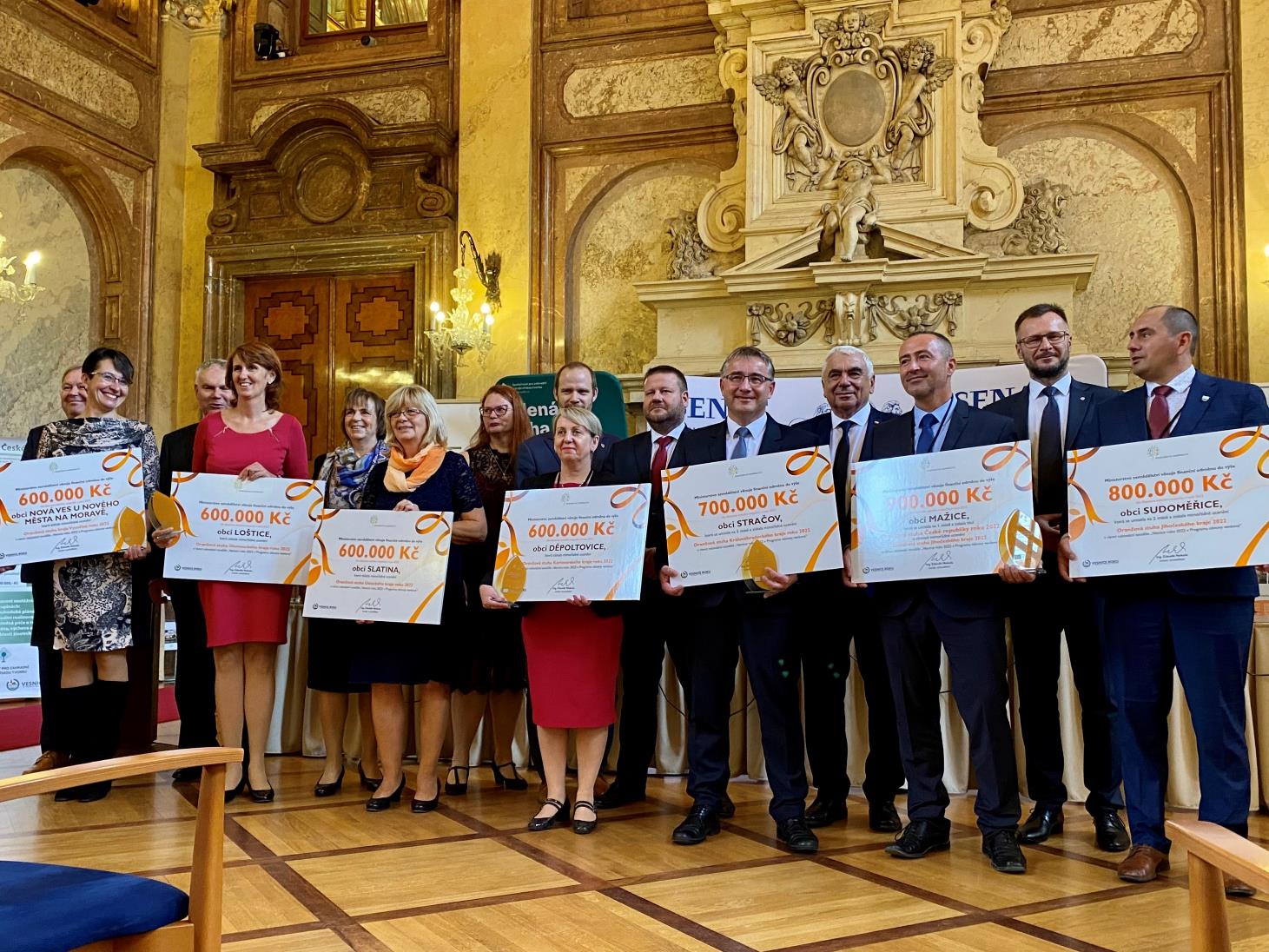 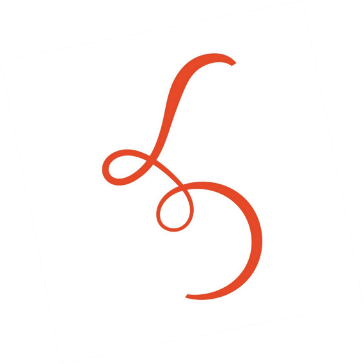 11
Slavnostní vyhlášení Oranžové stuhy ČR 2022 v Senátu PČR dne 4. 10. 2022
Informace
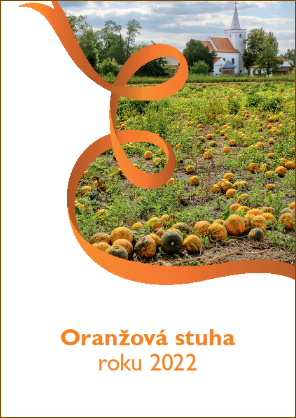 Podmínky soutěže Vesnice roku 2024
Podmínky a charakteristika ocenění Oranžová stuha 2024

Webové stránky:
http://eagri.cz/public/web/mze/venkov/oceneni-a-souteze/oceneni-oranzova-stuha-vesnice-roku/
http://www.vesniceroku.cz

Brožury k předchozím ročníkům ocenění Oranžová stuha 
https://portal.mze.cz/ssl/web/mze/venkov/oceneni-a-souteze/oceneni-oranzova-stuha-vesnice-roku/publikace-a-dokumenty/

Tajemnice ocenění Oranžová stuha 2024 – Marta Kristenová marta.kristenova@mze.cz
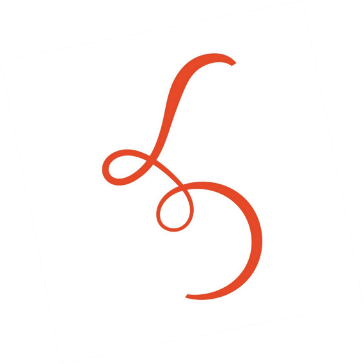 12
Vítězné obce Oranžové stuhy
2023
Obec Truskovice – Jihočeský kraj
2022
Obec Mažice – Jihočeský kraj
2019
Obec Třeštice – kraj Vysočina
2018
Obec Svrkyně –Středočeský kraj
2017
Obec Čejetice – Jihočeský kraj
2016
Obec Větřkovice – Moravskoslezský kraj
2015
Obec Kozojídky –Jihomoravský kraj
2014
Obec Hošťálková –Zlínský kraj
2013
Obec Prlov – Zlínský kraj
2012
Obec Rudka – Jihomoravský kraj
2011
Obec Řepeč – Jihočeský kraj
2010
Obec Francova Lhota – Zlínský kraj
2009
Obec Telecí – Pardubický kraj
2008
Obec Partulovice – Olomoucký kraj
2007
Obec Těšetice – Olomoucký kraj
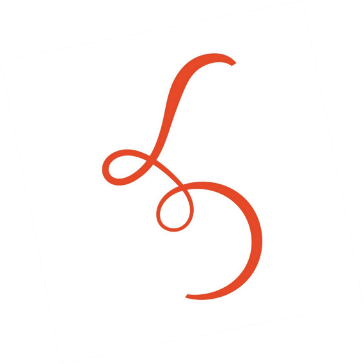 13
[Speaker Notes: Obvykle obec, která se]
Děkuji za pozornost
Děkuji ZA POZORNOST
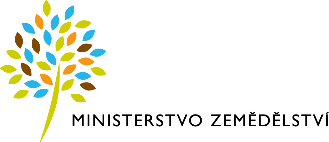 Fotografie použité na základě licence od Libora Sváčka a archiv ocenění Oranžová stuha 2022,